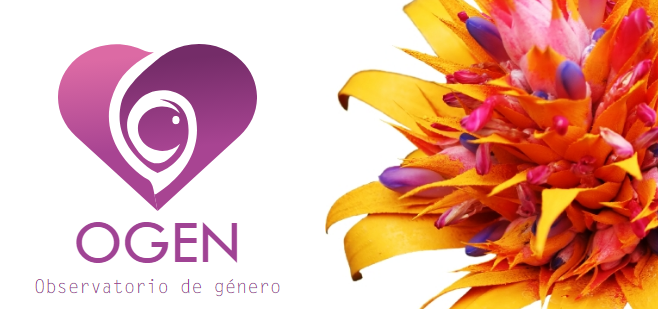 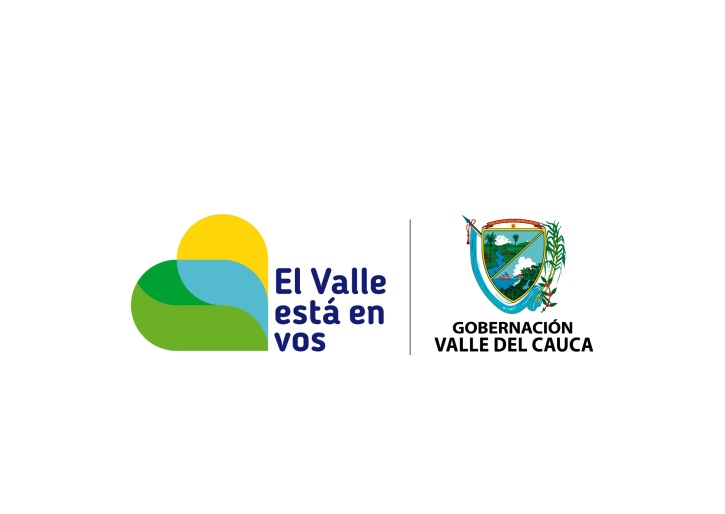 Mesa Departamental de Erradicación de Violencia contra la Mujer
Informe de Violencia de Genero Valle del Cauca 
Enero 01 al 24 de febrero 2019 - 2020
HOMICIDIOS CONTRA MUJERES - VALLE DEL CAUCA
01 AL 23 DE FEBRERO 2019 - 2020
FUENTE: Procesado Observatorio de Genero – OGEN, con datos del Observatorio del delito Sijín  DEVAL, MECAL, Cuerpo Técnico de Investigación CTI, Instituto Nacional de Medicina Legal y Ciencias Forenses y Fiscalía.
HOMICIDIOS DE MUJERES - VALLE DEL CAUCA
01 AL 23 DE FEBRERO 2019 - 2020
Hecho ocurrido en el mes de febrero , mujer de 31 años, abogada , el hecho ocurre al frente de su casa, presenta 12 heridas con arma de fuego
FUENTE: Procesado Observatorio de Genero – OGEN, con datos del Observatorio del delito Sijín  DEVAL, MECAL, Cuerpo Técnico de Investigación CTI, Instituto Nacional de Medicina Legal y Ciencias Forenses y Fiscalía.
OTROS DELITOS VALLE DEL CAUCA
01 AL 23 DE FEBRERO 2019 - 2020
Municipios que presentan cifras de disminución en Violencia Domestica Contra la Mujer
FUENTE: Procesado Observatorio de Genero – OGEN, con datos del Observatorio del delito Sijín  DEVAL, MECAL, Cuerpo Técnico de Investigación CTI, Instituto Nacional de Medicina Legal y Ciencias Forenses y Fiscalía.
OTROS DELITOS VALLE DEL CAUCA
01 AL 23 DE FEBRERO 2019 - 2020
Municipios que presentan cifras de disminución en Delitos  Sexuales donde la víctima es una mujer.
FUENTE: Procesado Observatorio de Genero – OGEN, con datos del Observatorio del delito Sijín  DEVAL, MECAL, Cuerpo Técnico de Investigación CTI, Instituto Nacional de Medicina Legal y Ciencias Forenses y Fiscalía.
OTROS DELITOS VALLE DEL CAUCA
01 AL 23 DE FEBRERO 2019 - 2020
Municipios que presentan cifras de disminución en Lesiones Personales donde la víctima es una mujer.
FUENTE: Procesado Observatorio de Genero – OGEN, con datos del Observatorio del delito Sijín  DEVAL, MECAL, Cuerpo Técnico de Investigación CTI, Instituto Nacional de Medicina Legal y Ciencias Forenses y Fiscalía.